The Next Priorities for Corporate Innovators and Changemakers






June 12, 2024
With… Joshua Clayton, Jan Fischer, Scott KirsnerParker Lee, Alex Slawsby
About InnoLead
We’ve built the largest community of corporate innovators, strategy execs, and R&D leaders — and we work hard to help them achieve real impact in their organizations. 

innolead.com
@innolead on X, LinkedIn, and Instagram
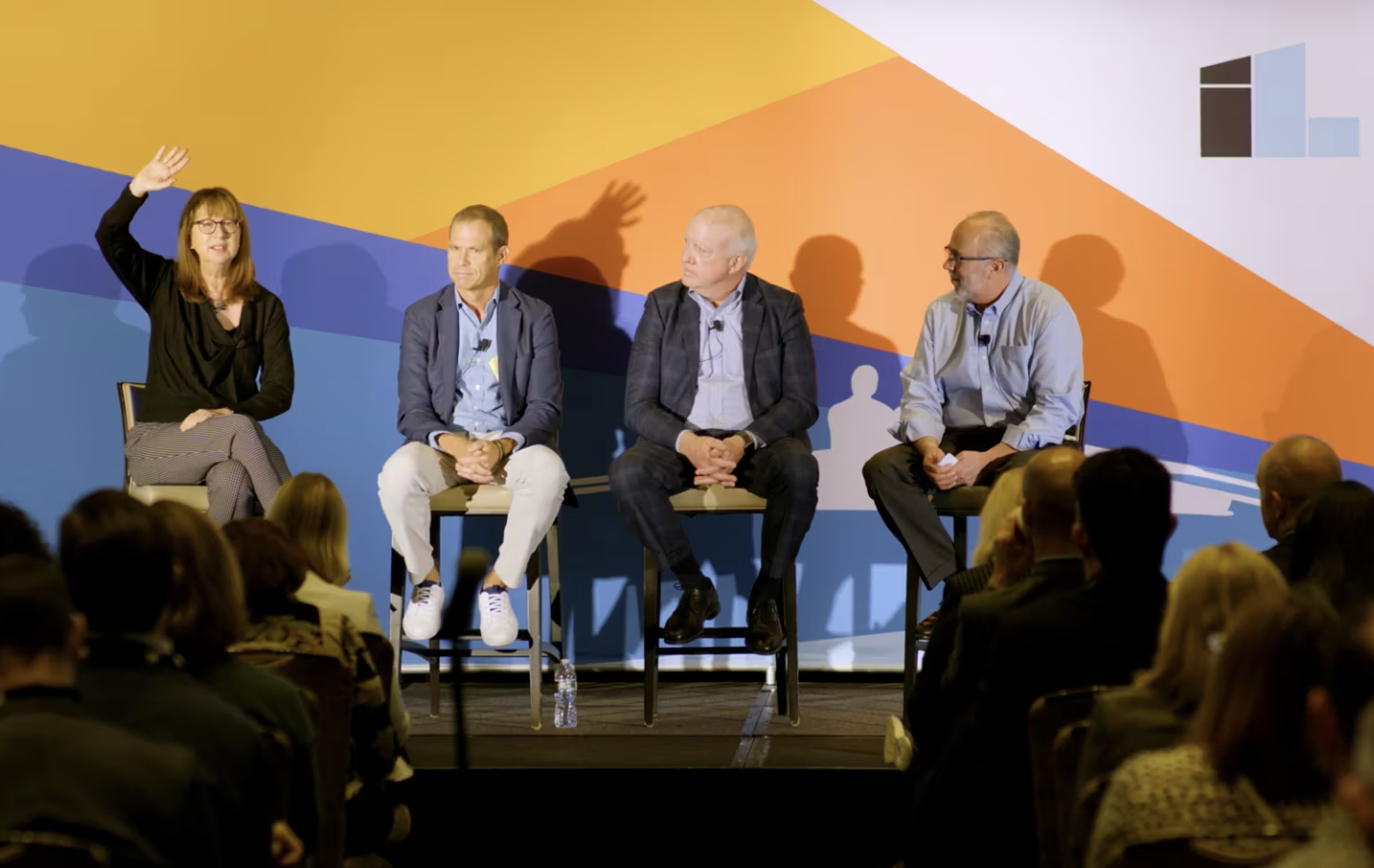 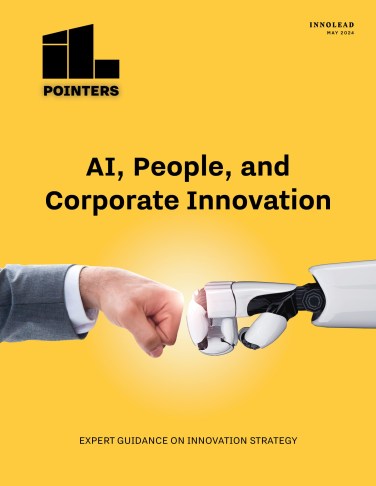 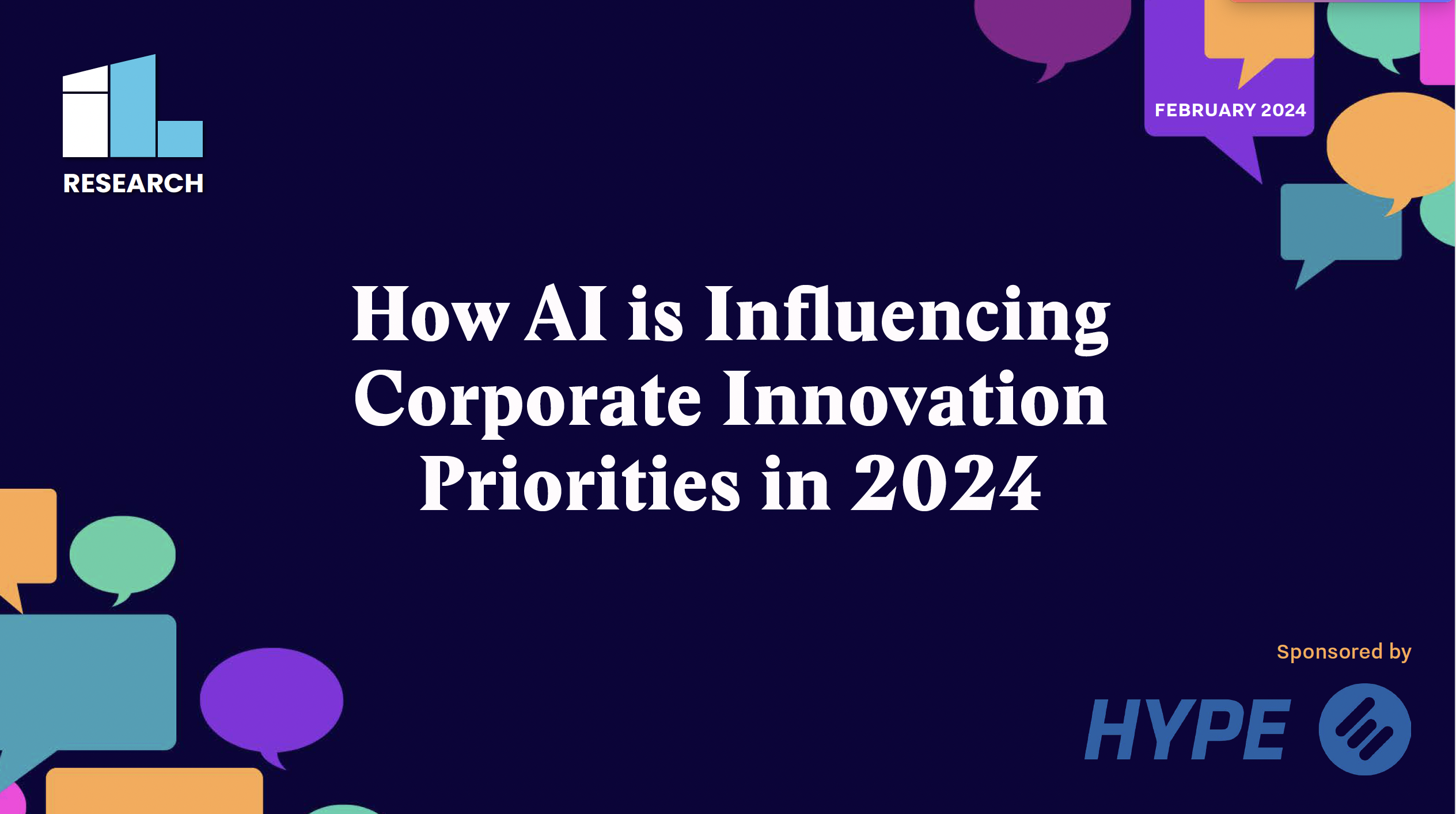 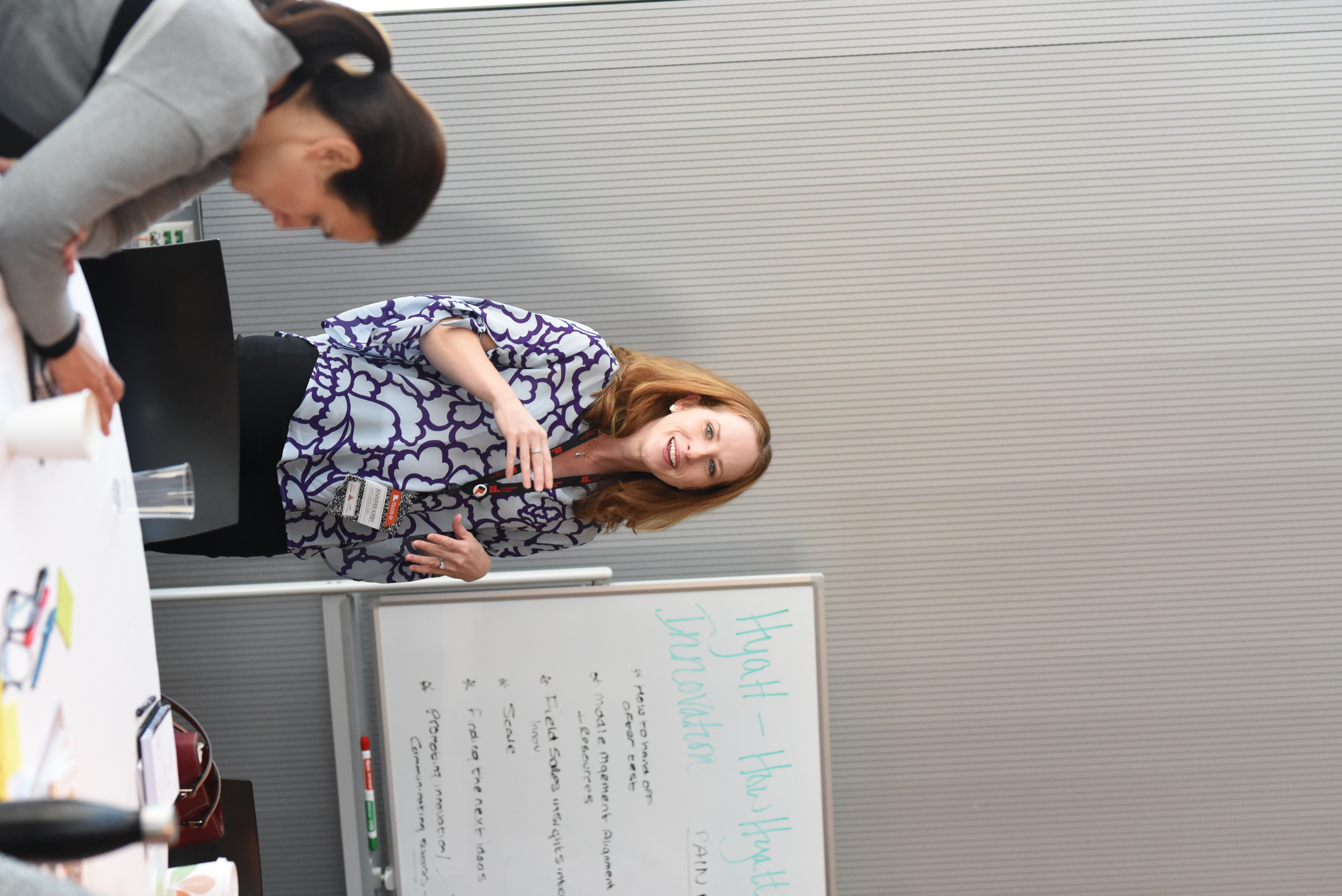 2024 Priorities
Maintaining senior leadership support … amidst shorter CEO tenures
Wrestling with AI and what might be possible… either infused into a current offering or as a whitespace opportunity  
Defining what customer-centricity means, and how it is applied throughout the enterprise
2024 Priorities cont.
Delivering “revenues now,“ quarterly earnings focus, and shortening expectations on time to ROI

Creating easier/more flexible access to communities (suppliers, B2B customers, startups, academia) 

Redirecting innovation efforts & teams to uplift the core in an uncertain market. Less focus on the edge, more on core offerings.
2024 Priorities cont.
Developing a method to drive broad engagement internally, avoid the perception of innovation theater, and solve true customer and organizational pain points
Capturing and communicating persuasive metrics 
Operating lean and sprinting in quick bursts to deliver bite-sized morsels of productive learning
Evangelizing how Gen AI will democratize innovation activities in large organizations; build stronger relationships, bring in new tools, be seen as an asset.
2024 Priorities: What would you add? How would you rank?
Maintaining senior leadership support … amidst shorter CEO tenures
Wrestling with AI and what might be possible… either infused into a current offering or as a whitespace opportunity  
Defining what customer-centricity means, and how it is applied throughout the enterprise 
Delivering “revenues now,“ quarterly earnings focus, and shortening expectations on time to ROI
Creating easier/more flexible access to communities (suppliers, B2B customers, startups, academia) 
Redirecting innovation efforts & teams to uplift the core in an uncertain market. Less focus on the edge, more on core offerings.
Developing a method to drive widespread engagement internally, avoid the perception of innovation theater, and solve true customer and organizational pain points
Capturing and communicating persuasive metrics
Operating lean and sprinting in quick bursts to deliver bite-sized morsels of productive learning
Evangelizing how Gen AI will democratize innovation activities in large organizations; build stronger relationships, bring in new tools, be seen as an asset.
Thanks!
To learn more…

innosabi.com

peerinsight.com

territory.co
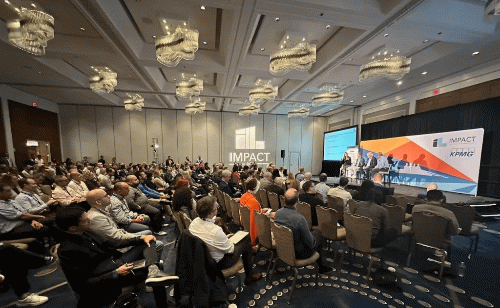 InnoLead’s annual conference, Impact, is in Boston this fall:innolead.com/impact